Kiinteän pääoman bruttomuodostus asukasta kohden 
seutukunnittain Varsinais-Suomessa 2021
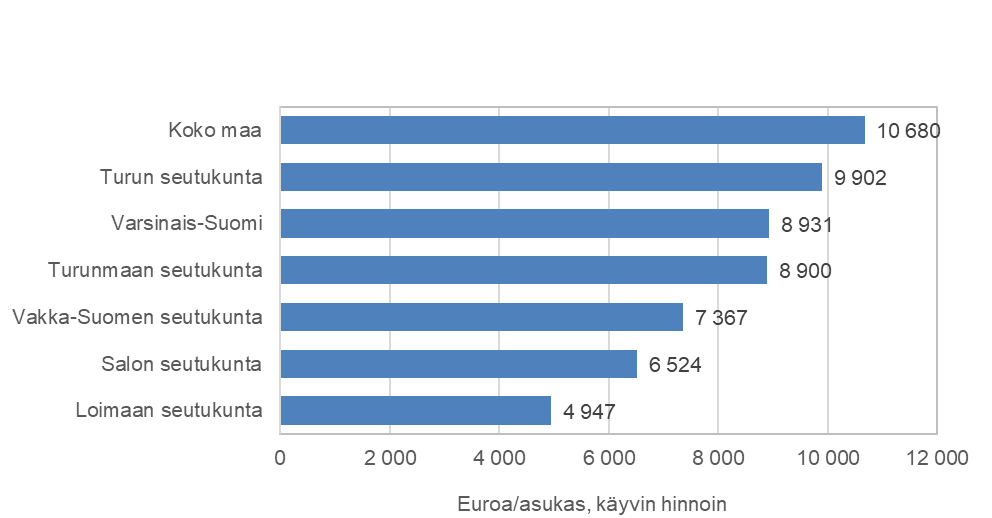 Kiinteän pääoman bruttomuodostus menona
Vuoden 2023 aluerajat                                    Lähde: Tilastokeskus
Taulukoiden rakennemuutos
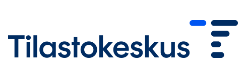